IO11 Scaffolding
Christina Pichler-Koban, Klagenfurt University
General overview and aim
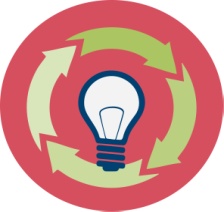 In this module future teachers in initial teacher education are introduced to support their students in dealing with complex environmental socio-scientific issues (SSI) by providing a scaffolding framework. Educational research has shown that students often struggle with open problems. Meta-knowledge about the process to be followed can support students in dealing with these tasks and in deciding which step they should perform next. 
The intention of this module is to strengthen future teachers’ competences in how to use scaffolding and meta-knowledge frameworks to deal with environmental SSI and to develop a deeper understanding of the benefits for their students through meta-knowledge approaches.
Teacher students learn about scaffolding frameworks by using the topics “forests” and “climate change” as examples of an SSIs with multiple references to life experiences of future science teachers and their future students at school.
Flowchart and Module plan
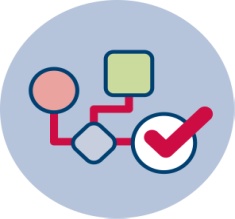 Guidelines for Methods
Immersive:
Emotionally, by linking up with personal experiences, taking on different roles and perspectives
Subject-related, through broad immersion in methods and findings of interdisciplinary multi-perspective mobility research
Prioritizing students’ active learning:
As little direct input from the teacher educators as possible
Discursive Formats
Own experience
Creative elements
Reflective practices
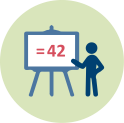 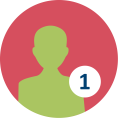 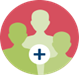 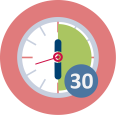 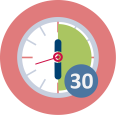 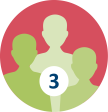 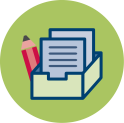 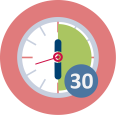 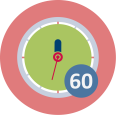 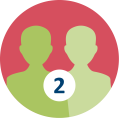 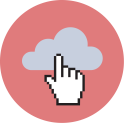 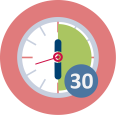 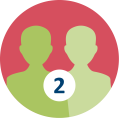 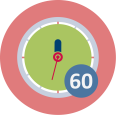 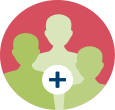 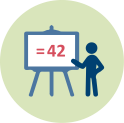 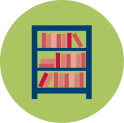 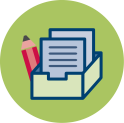 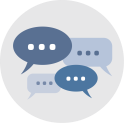 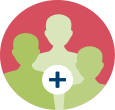 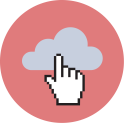 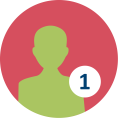 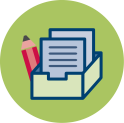 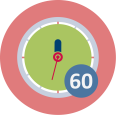 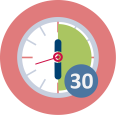 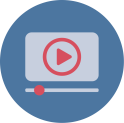 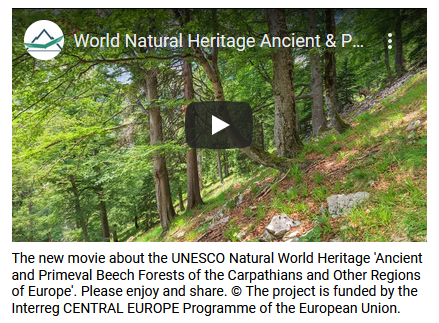 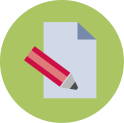 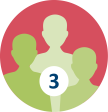 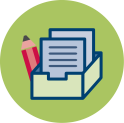 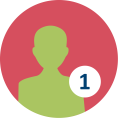 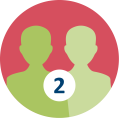 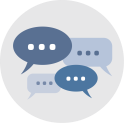 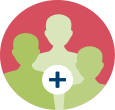 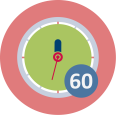 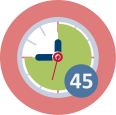 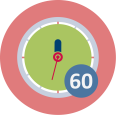 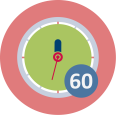 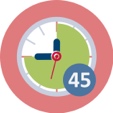 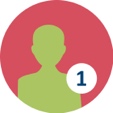 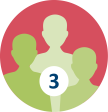 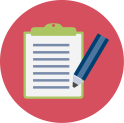 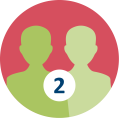 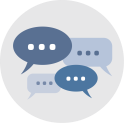 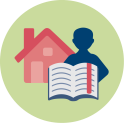 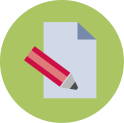 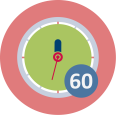 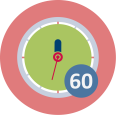 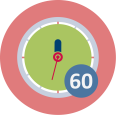 |  13
Activity 1.1: Pictures of forests
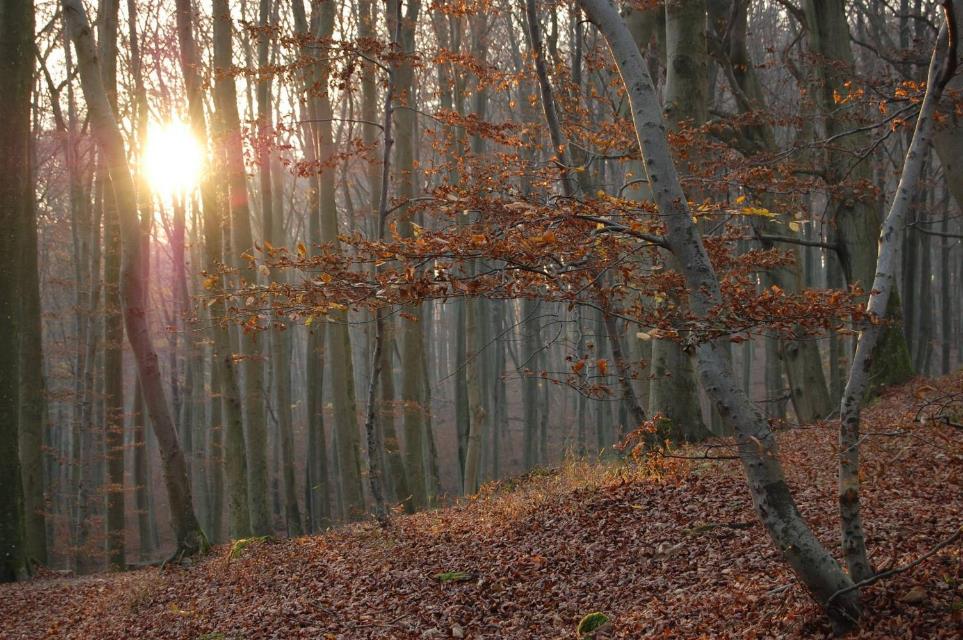 European beech forest (Photo: Hanns Kirchmeir)
[Speaker Notes: Image from Pixabay: It is not necessary to quote the source]
|  14
Activity 1.1: Pictures of forests
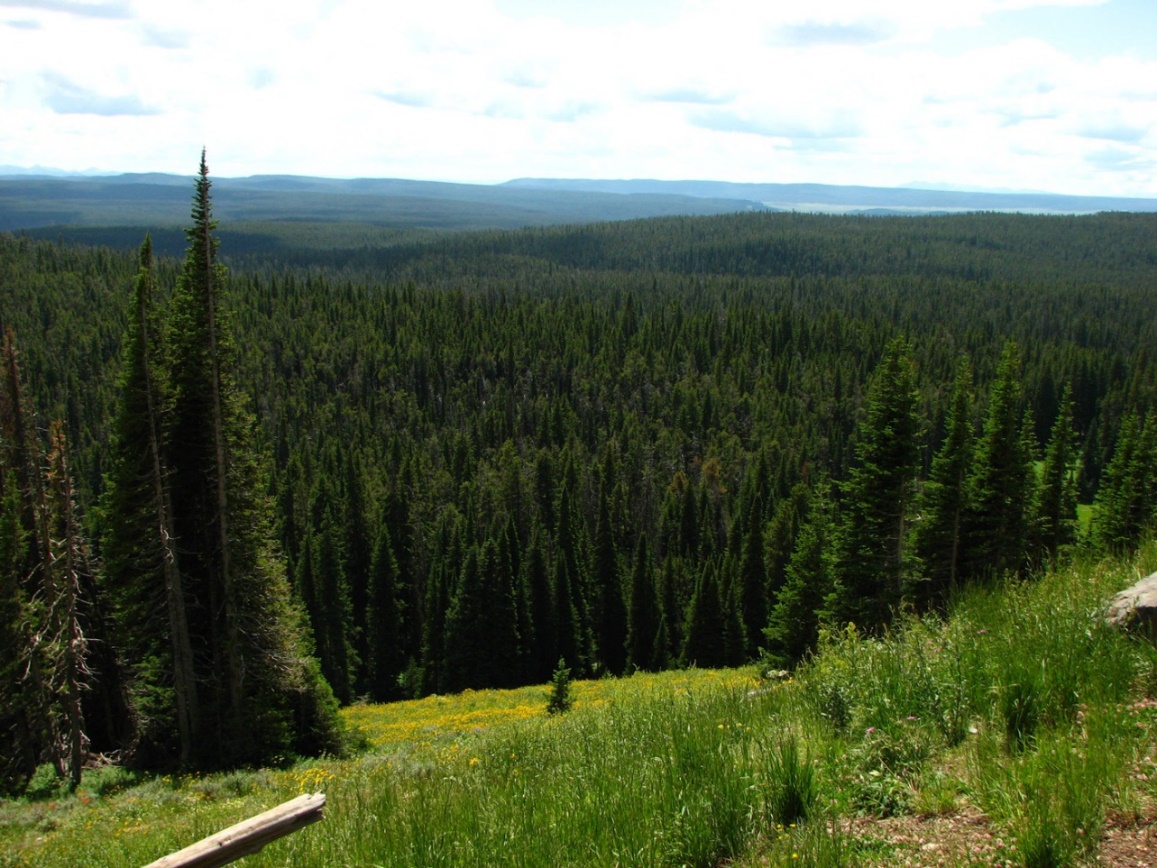 Coniferous forest (Photo: Michael Huber)
[Speaker Notes: Image from Pixabay: It is not necessary to quote the source]
|  15
Activity 1.1: Pictures of forests
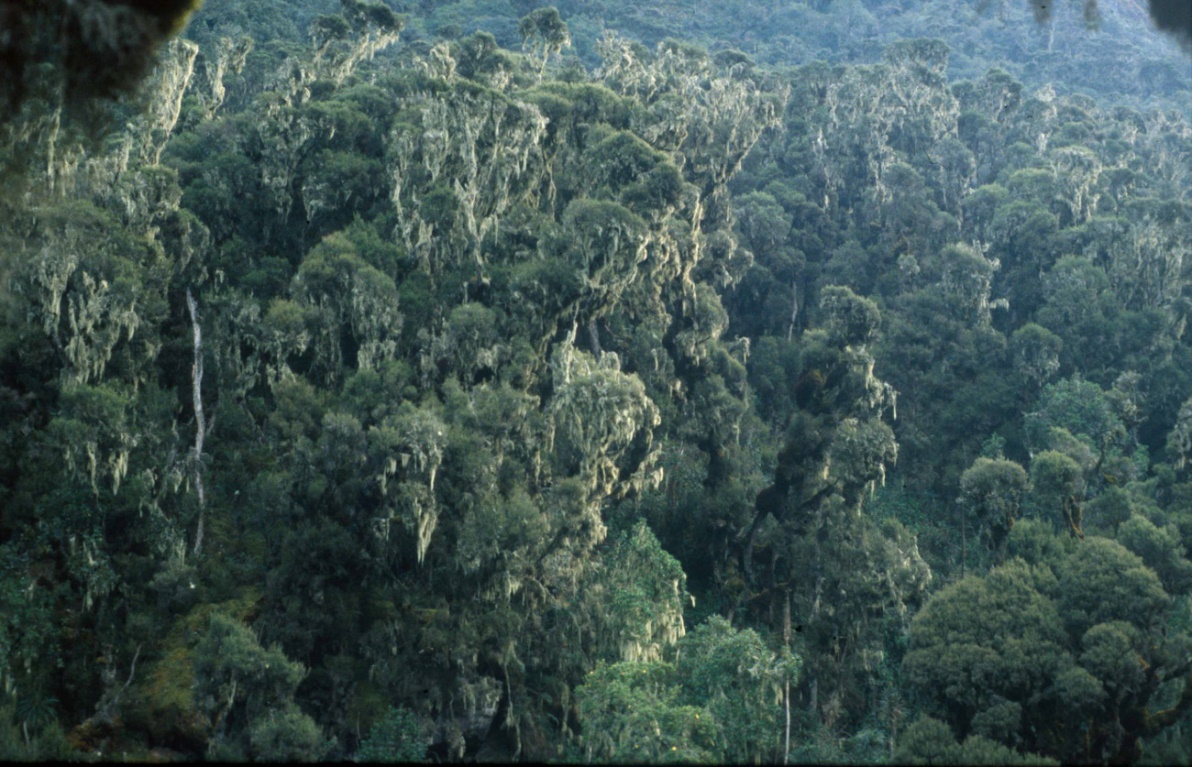 Cloud forest, Uganda (Photo: Hanns Kirchmeir)
[Speaker Notes: Image from Pixabay: It is not necessary to quote the source]
|  16
Activity 1.1: Pictures of forests
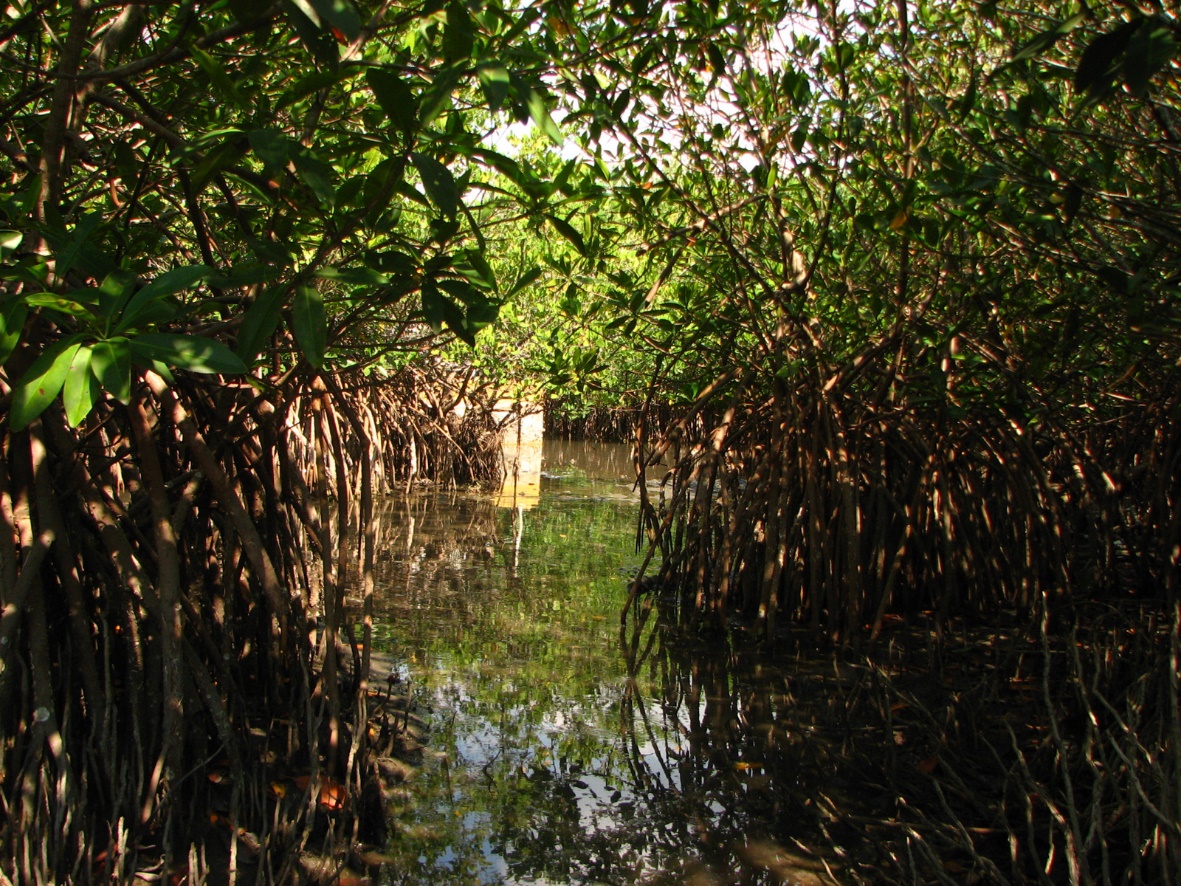 Mangroves, La Mancha/Mexico (Photo: Michael Huber)
[Speaker Notes: Image from Pixabay: It is not necessary to quote the source]
|  17
Activity 1.1: Pictures of forests
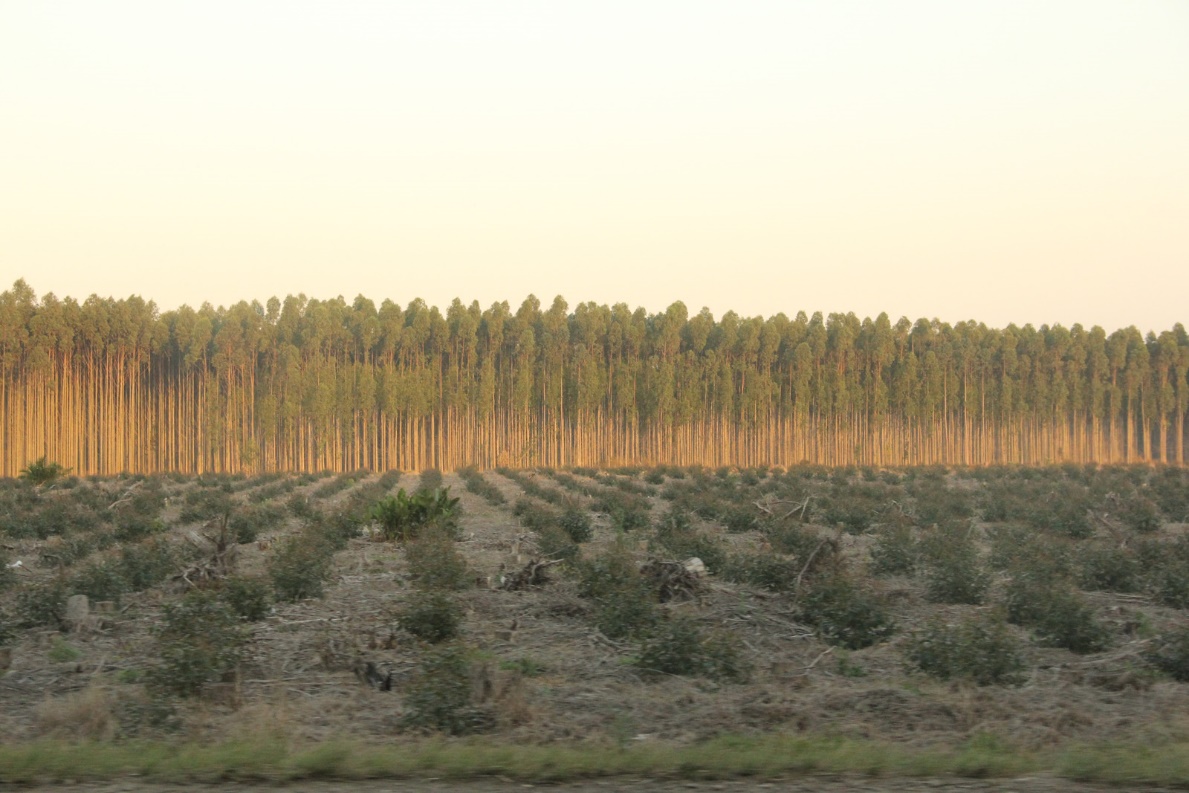 Eukalyptus plantation, South Africa (Photo: Hanns Kirchmeir)
[Speaker Notes: Image from Pixabay: It is not necessary to quote the source]
|  18
Activity 1.1: Pictures of forests
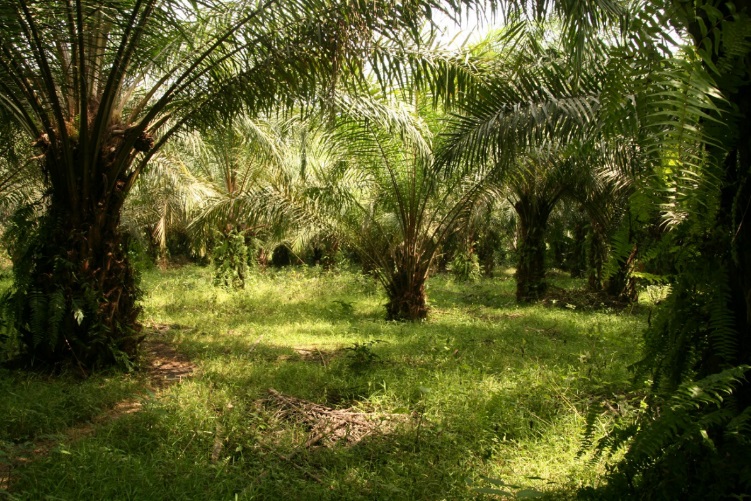 Oil palms (Photo: Hanna Kirchmeir)
[Speaker Notes: Image from Pixabay: It is not necessary to quote the source]
|  19
Activity 1.1: Pictures of forests
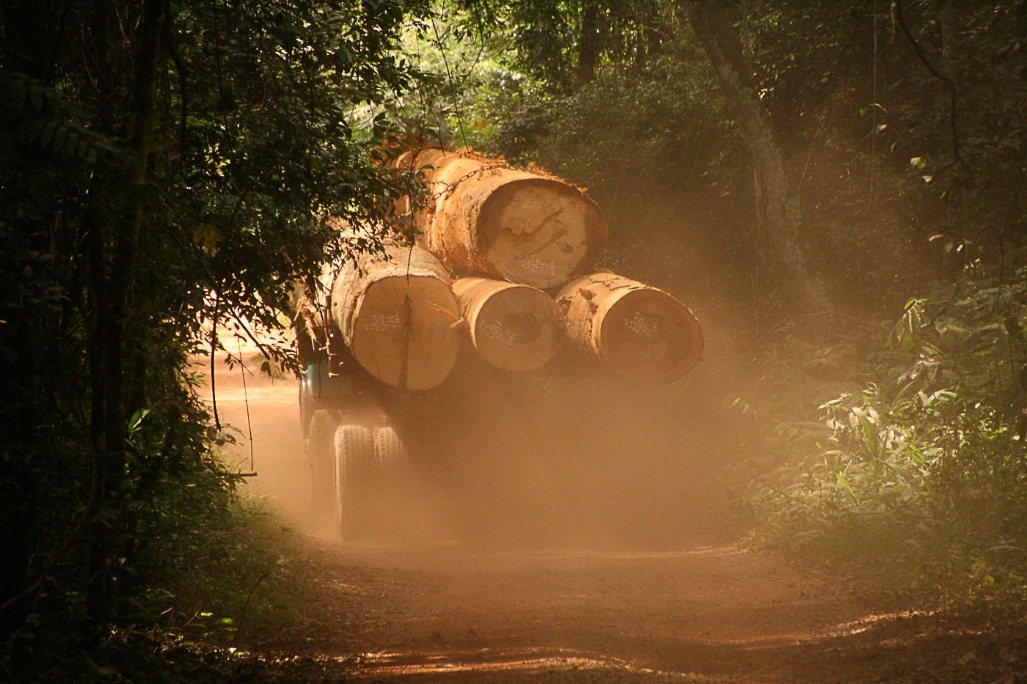 Timber transport, Ghana (Photo: Hanna Kirchmeir)
[Speaker Notes: Image from Pixabay: It is not necessary to quote the source]
|  20
Activity 1.1: Pictures of forests
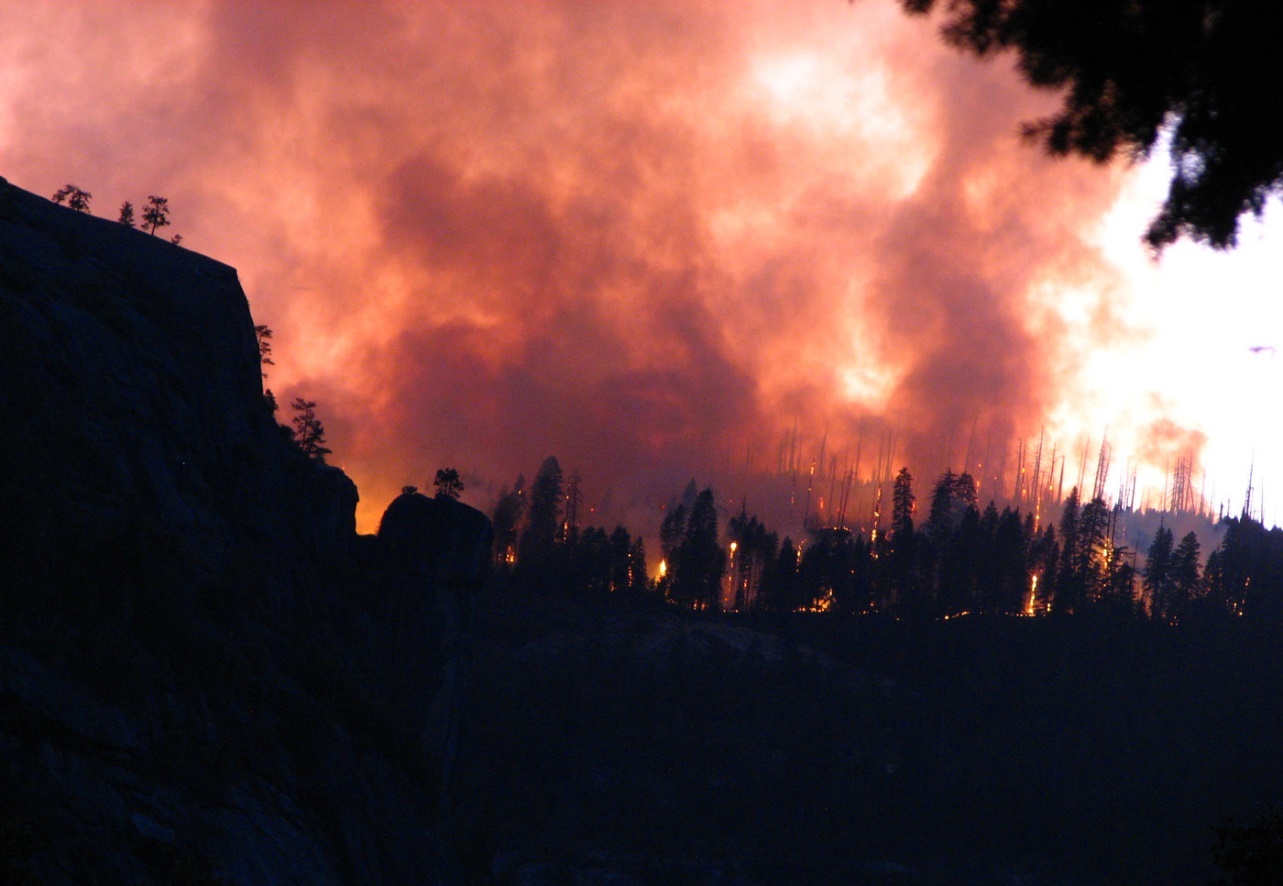 Wildfire (Photo: Michael Huber)
[Speaker Notes: Image from Pixabay: It is not necessary to quote the source]
|  21
Activity 2.1: Forest and site – plant growth
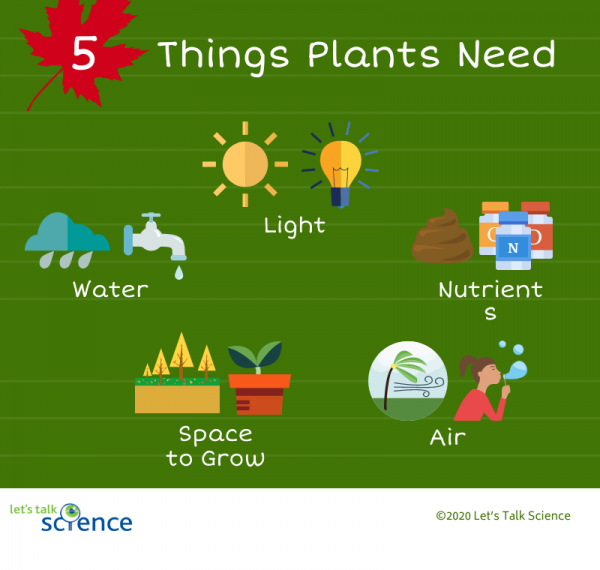 [Speaker Notes: Image from Pixabay: It is not necessary to quote the source]
|  22
Activity 2.1: Forest and site – forests on earth
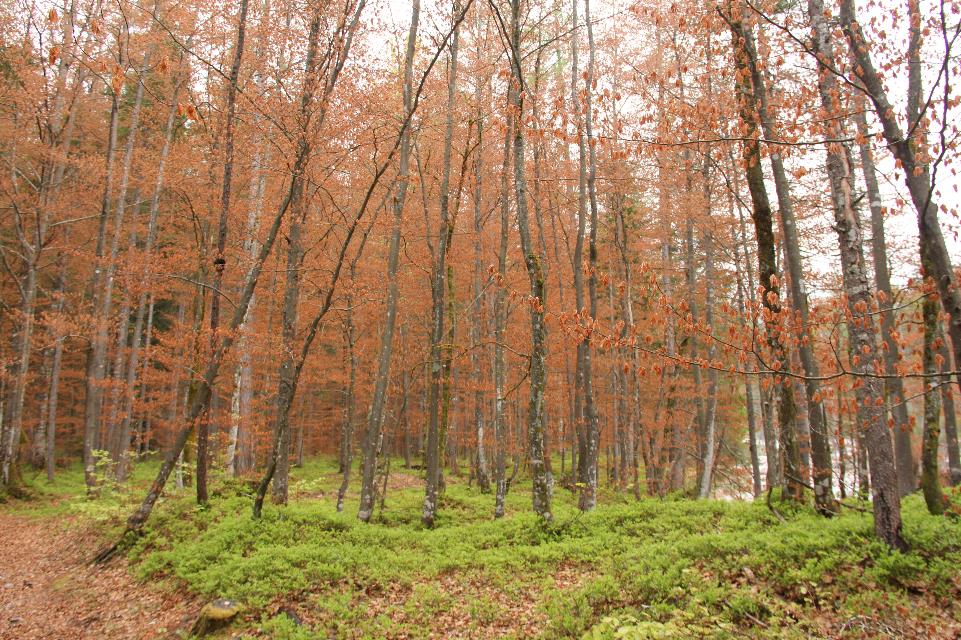 [Speaker Notes: Image from Pixabay: It is not necessary to quote the source]
|  23
Activity 2.1: Forest and site – forests on earth
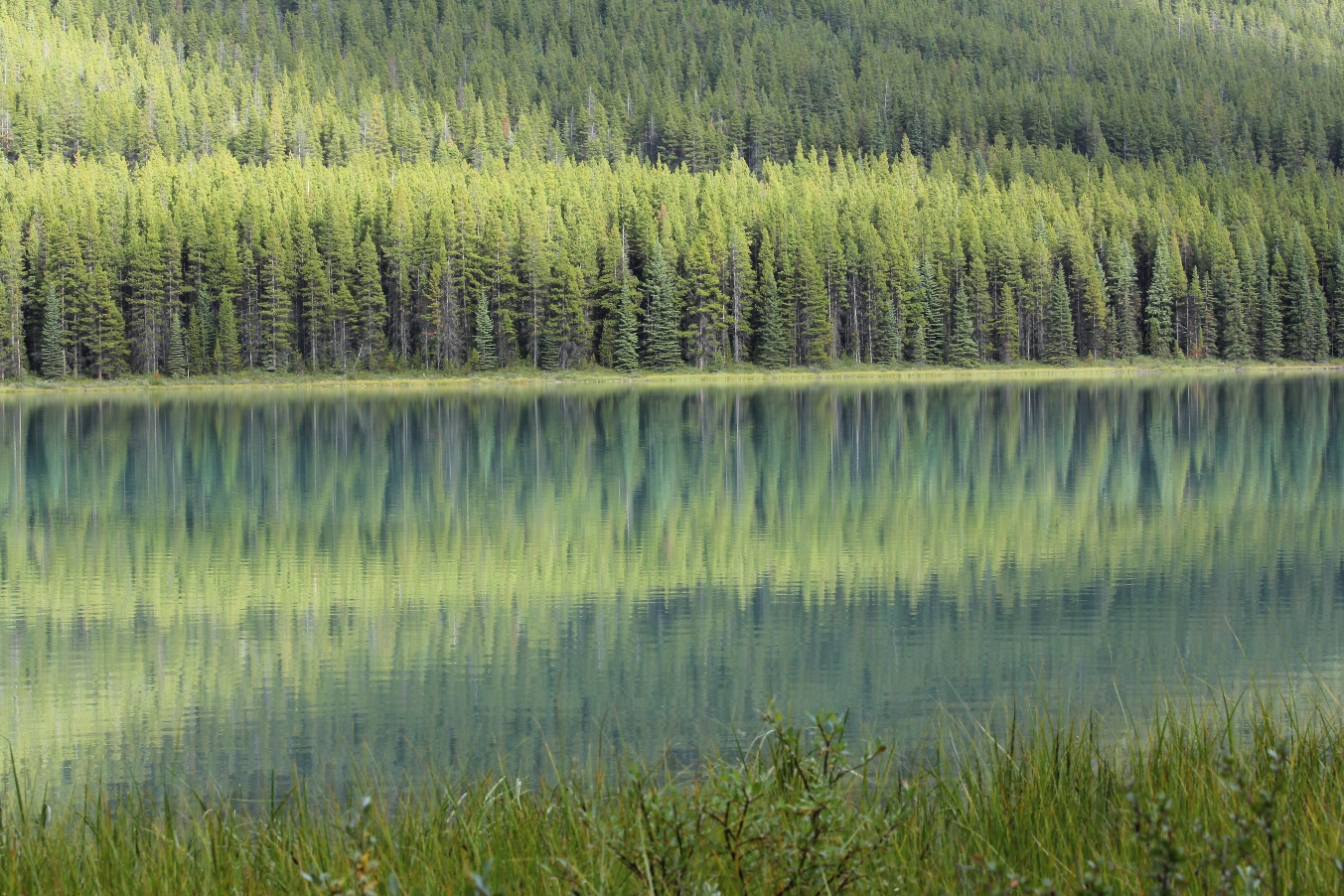 [Speaker Notes: Image from Pixabay: It is not necessary to quote the source]
|  24
Activity 2.1: Forest and site – forests on earth
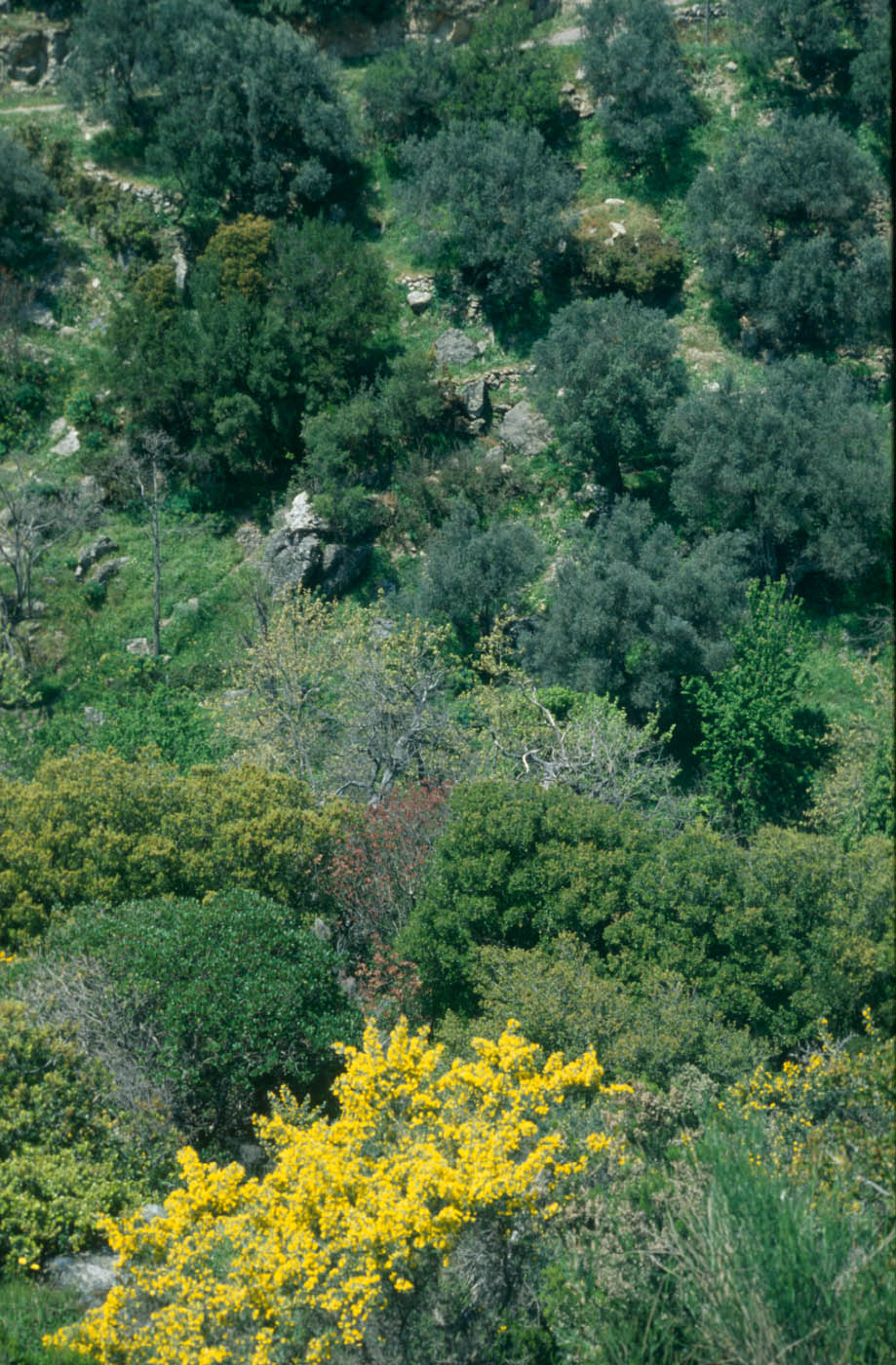 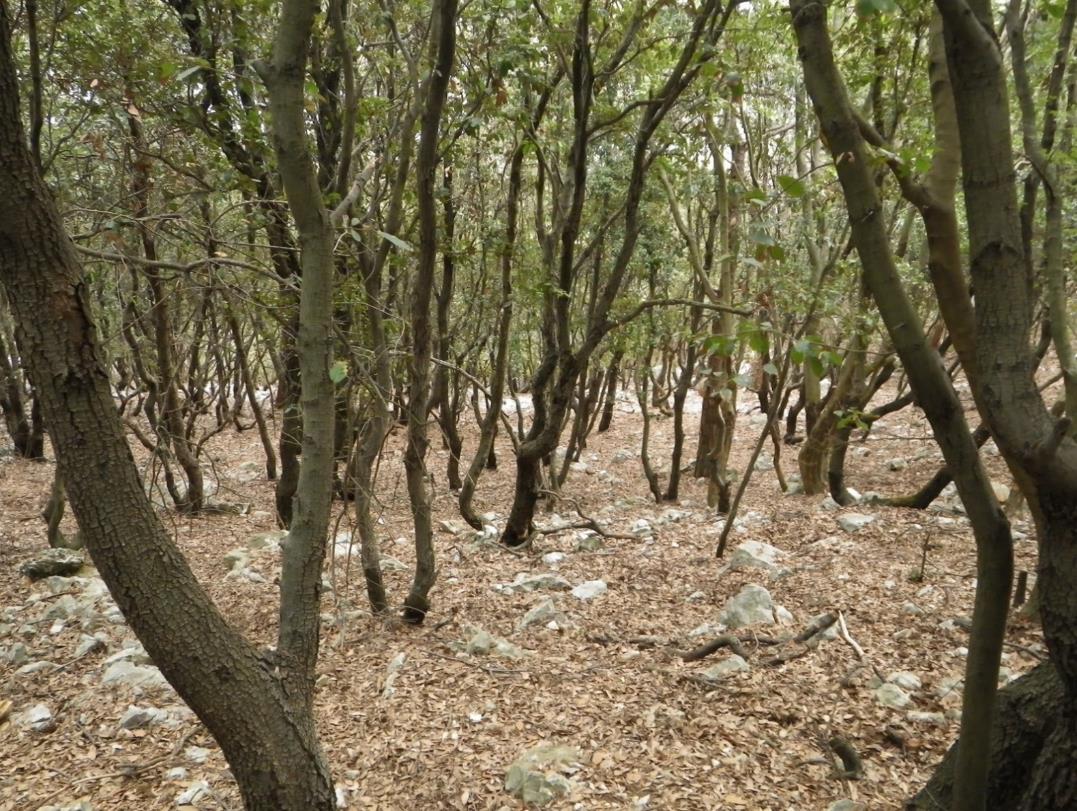 [Speaker Notes: Image from Pixabay: It is not necessary to quote the source]
|  25
Activity 2.1: Forest and site – forests on earth
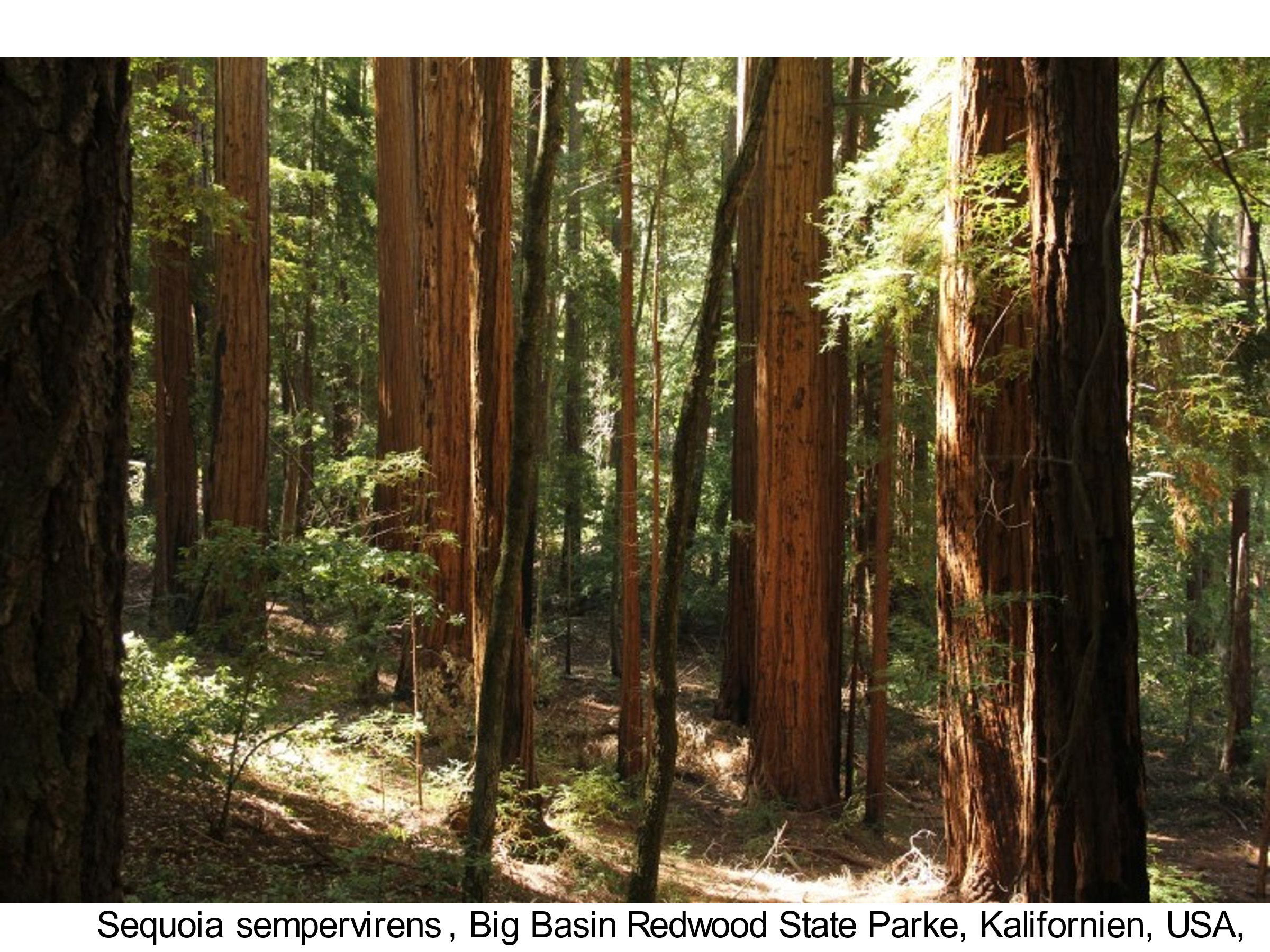 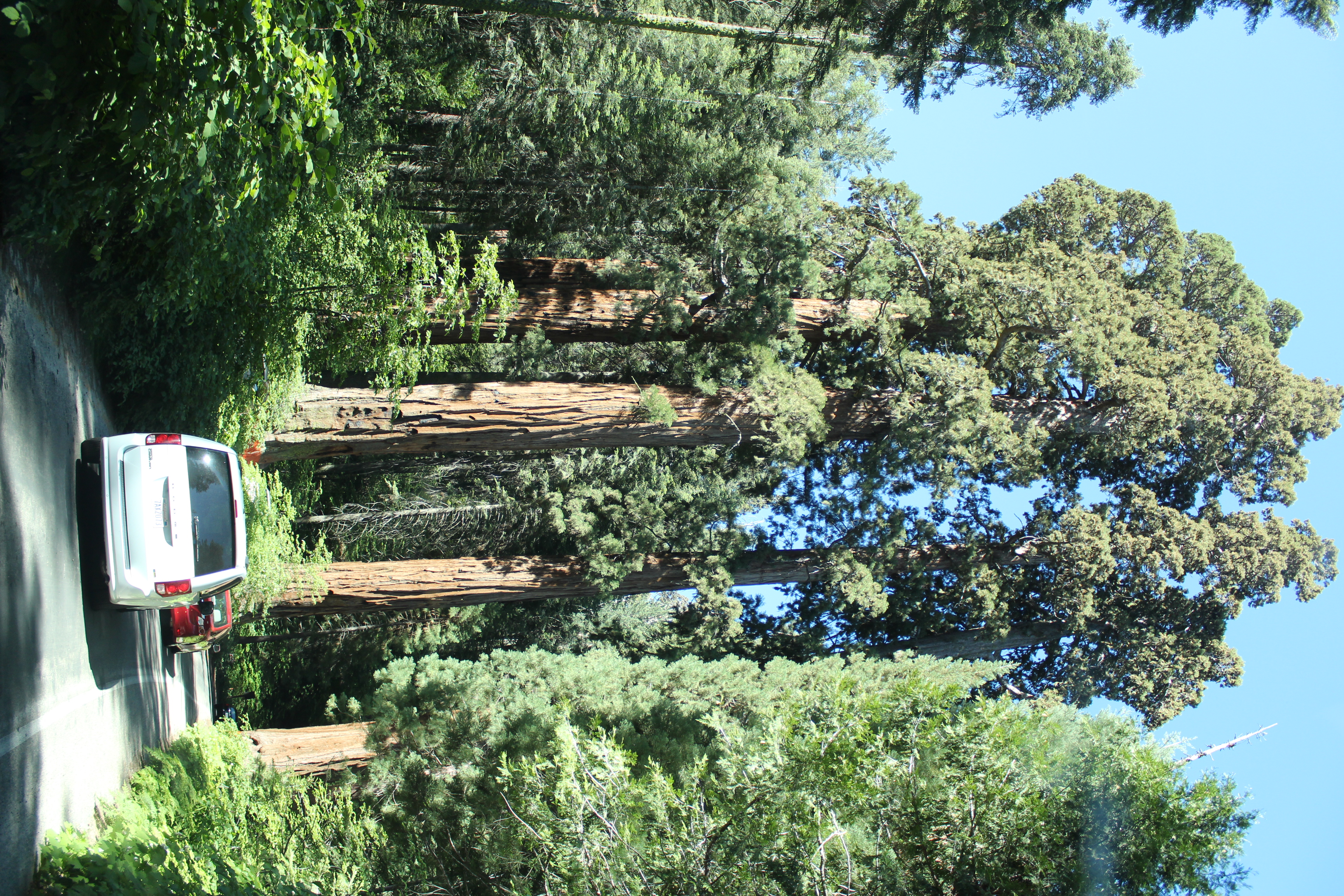 [Speaker Notes: Image from Pixabay: It is not necessary to quote the source]
|  26
Activity 2.1: Forest and site – forests on earth
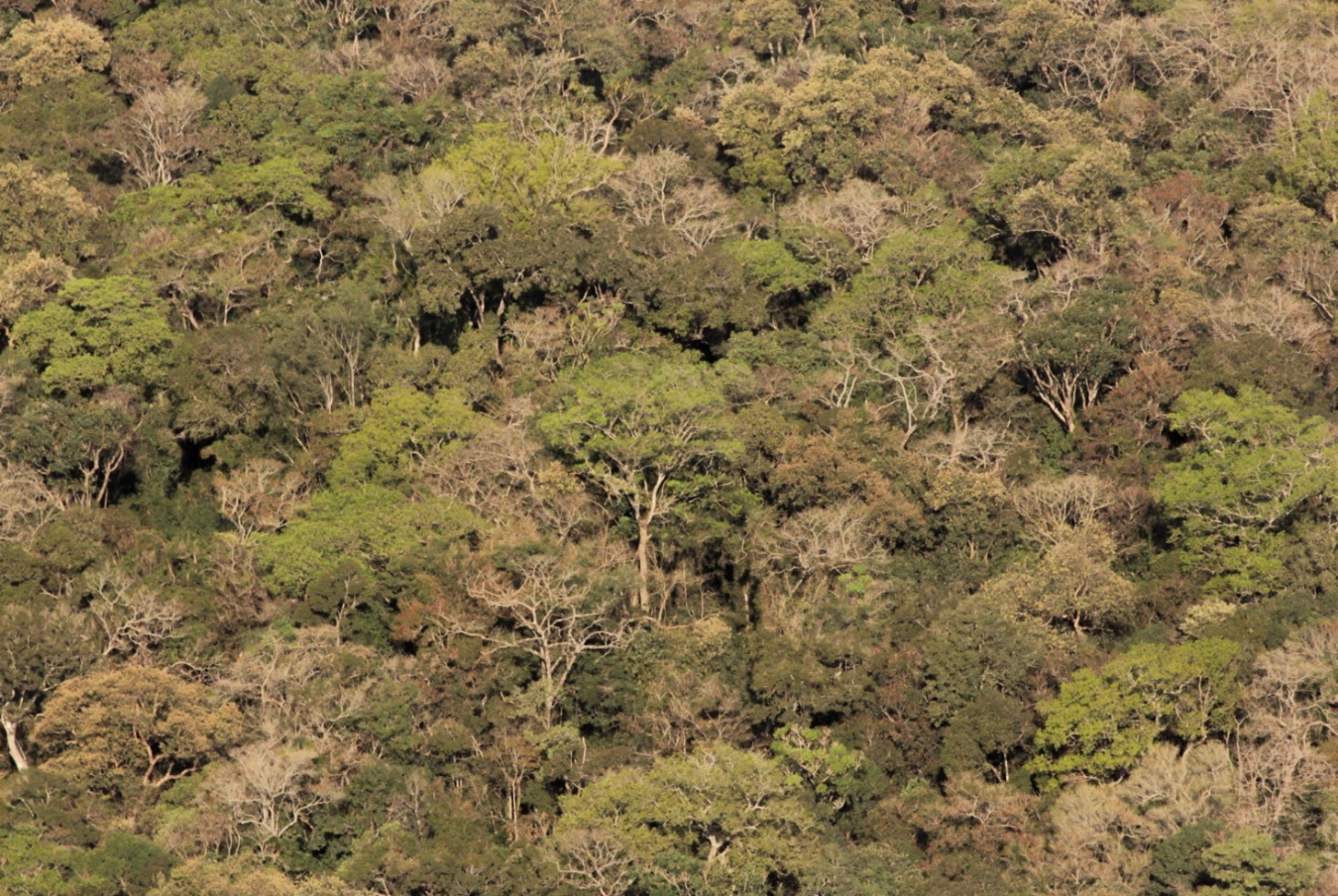 [Speaker Notes: Image from Pixabay: It is not necessary to quote the source]
|  27
INTRODUCTION TO CULTURE AND DIVERSITY
Activity 2.1: Forest and site – forests on earth
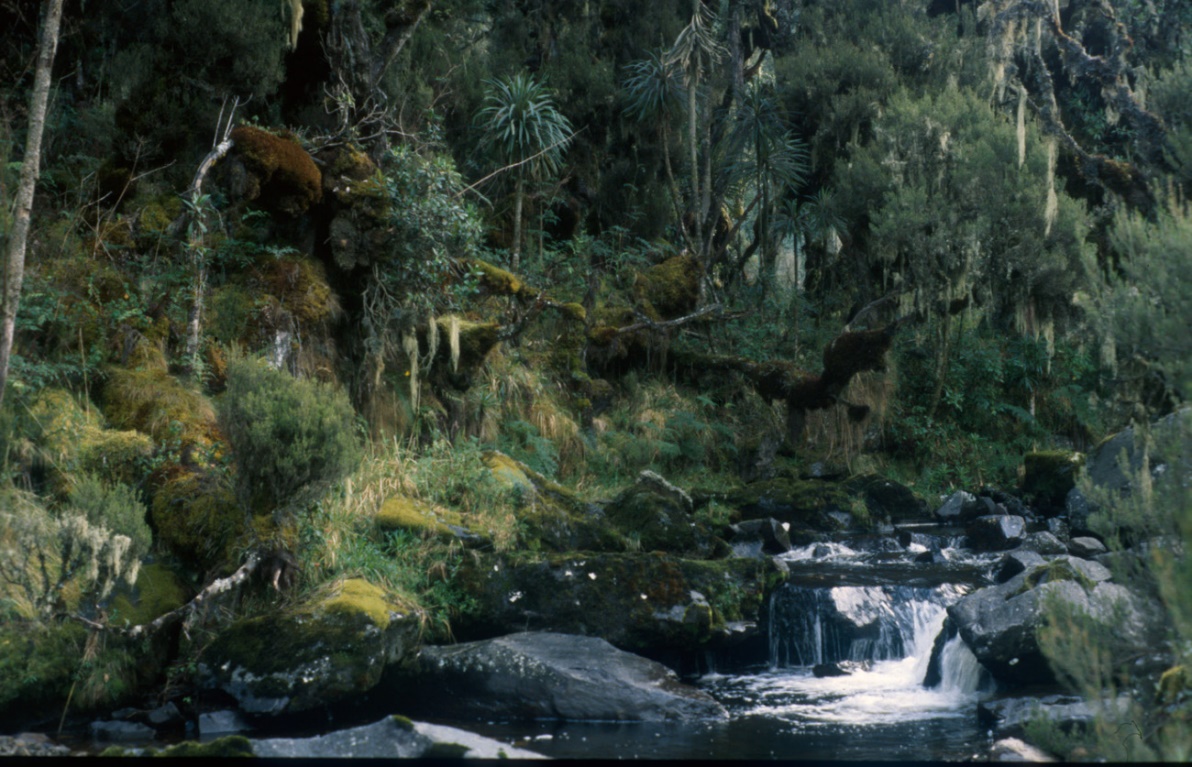 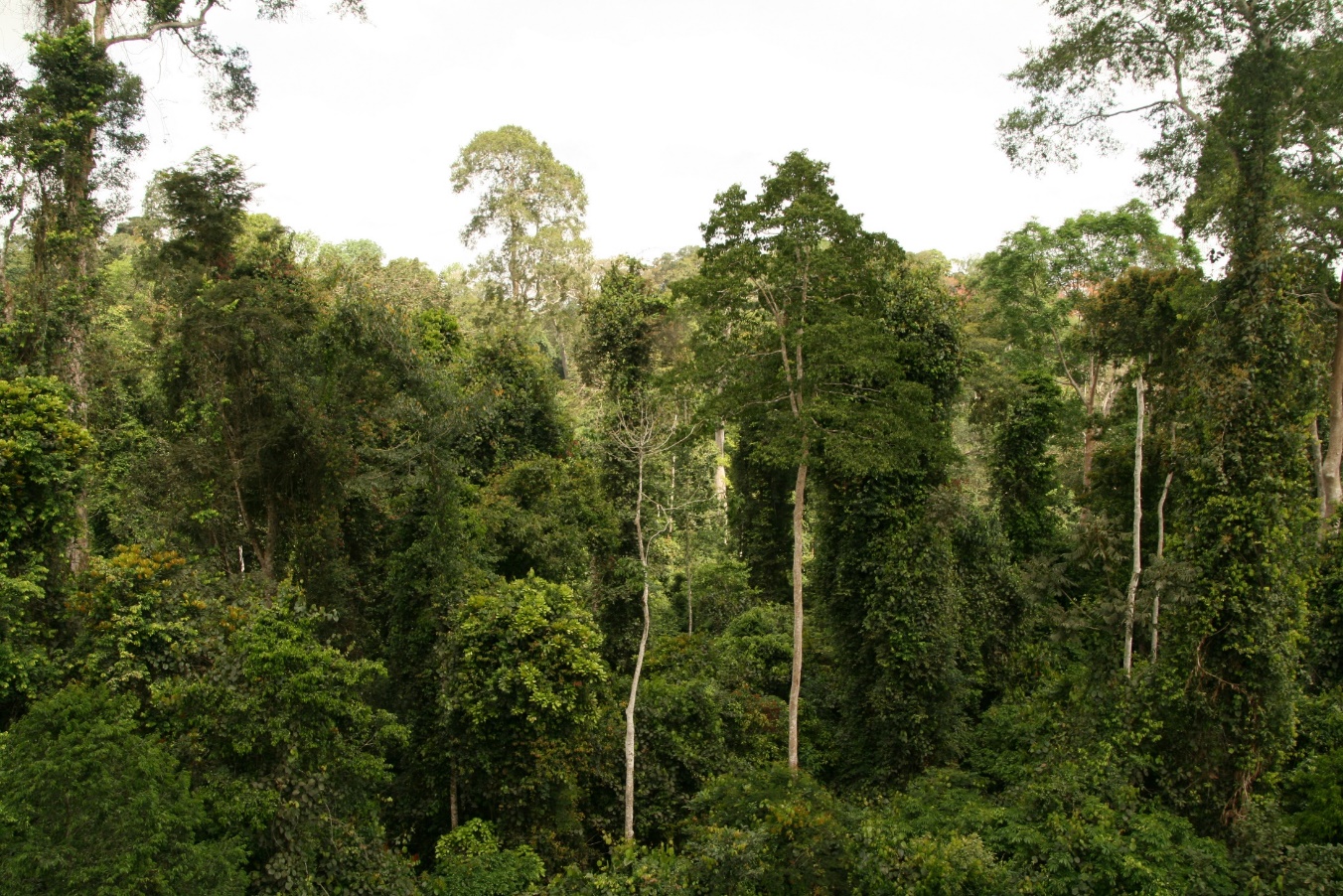 [Speaker Notes: Image from Pixabay: It is not necessary to quote the source]
|  28
Activity 2.2: Forests in change
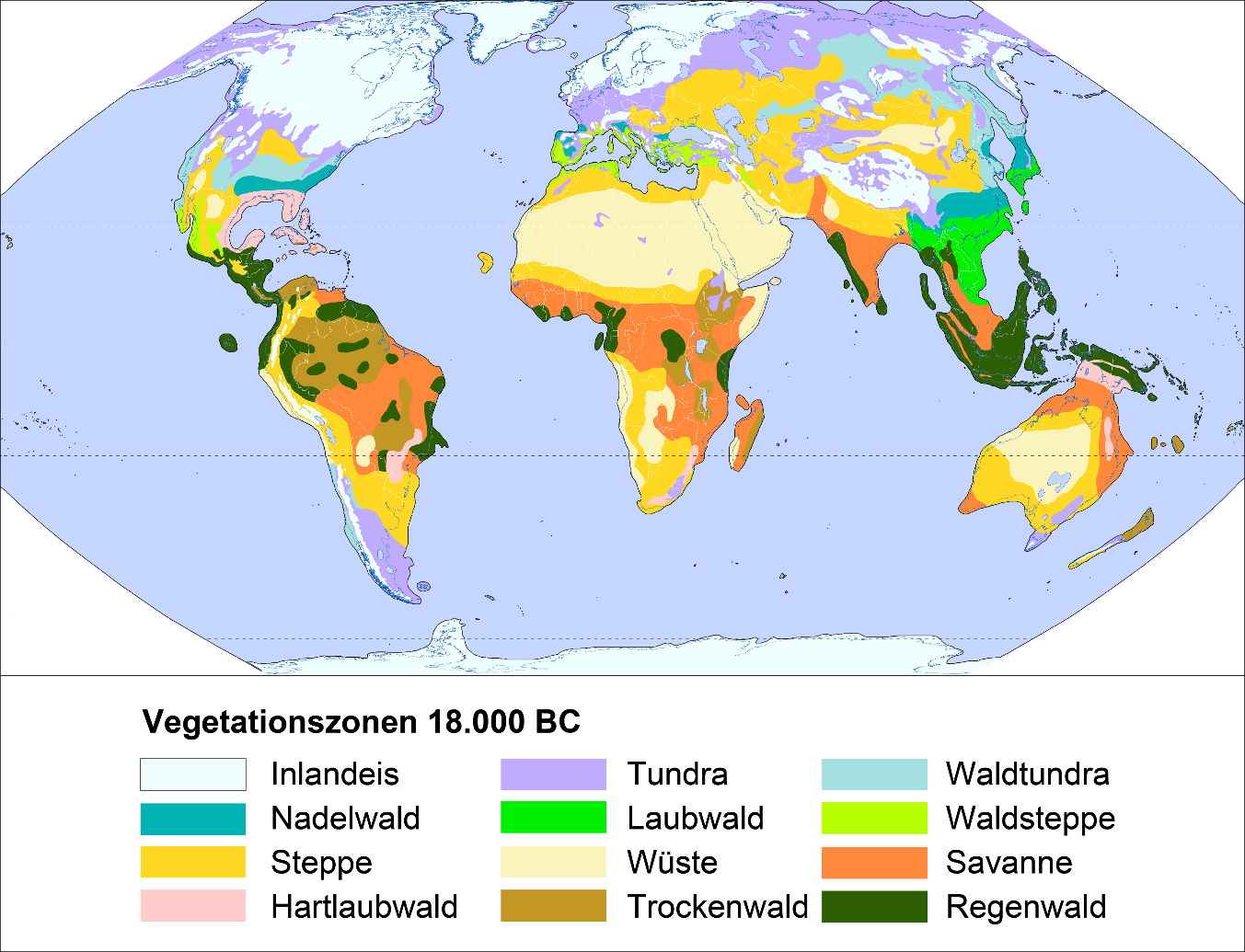 Vegetation zones 18,000 BC
Inland ice
Tundra
Forest tundra
Coniferous forest
Decid. forest forest
Forest steppe
Steppe
Desert
Savannah
Hard-leaf forest
Dry forest
Rain forest
[Speaker Notes: Image from Pixabay: It is not necessary to quote the source]
|  29
Activity 2.2: Forests in change
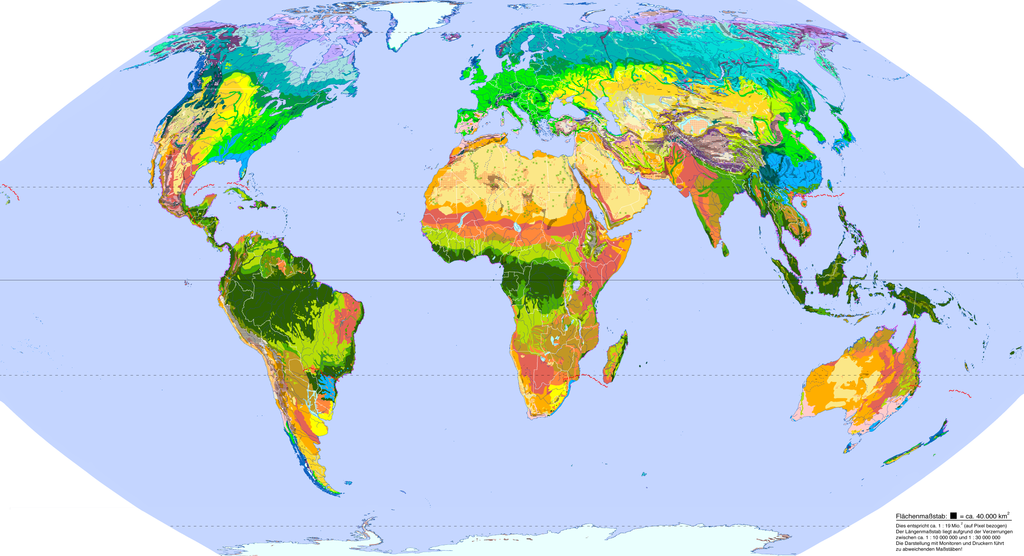 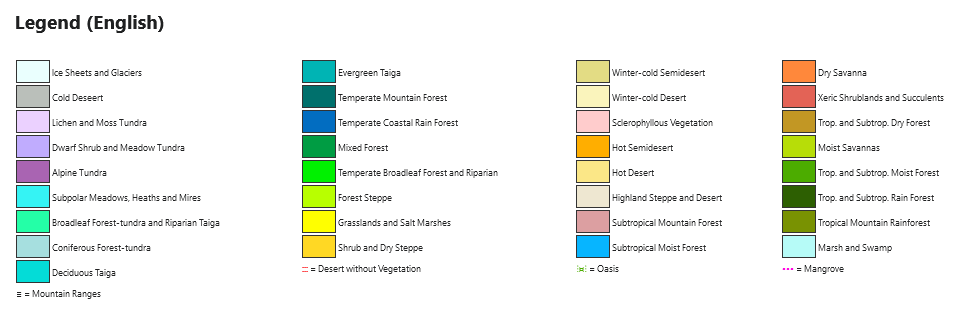 [Speaker Notes: Image from Pixabay: It is not necessary to quote the source]
Pine (Pinus sylvestris)
Beech (Fagus sylvatica)
Activity 2.3: Forests & climate change
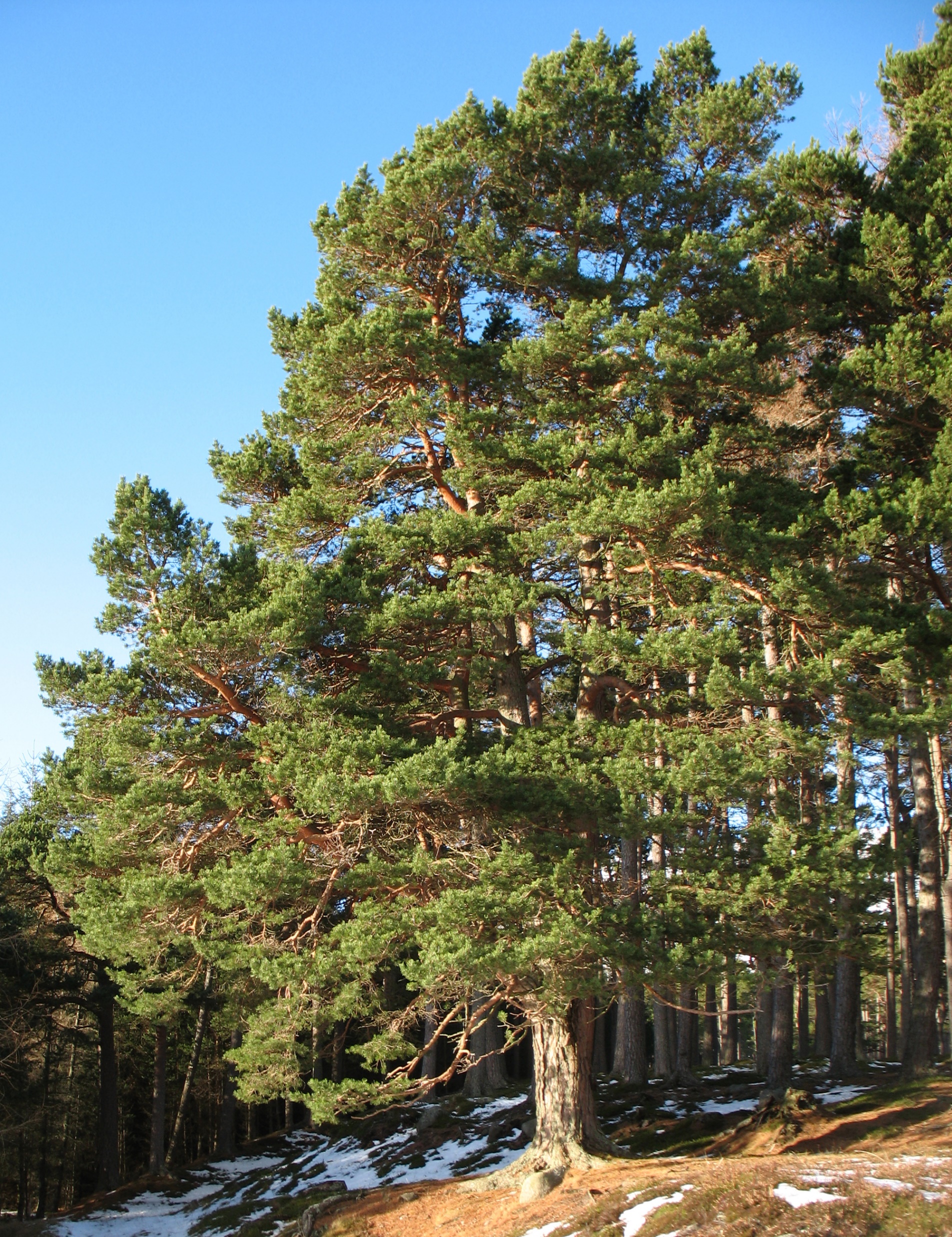 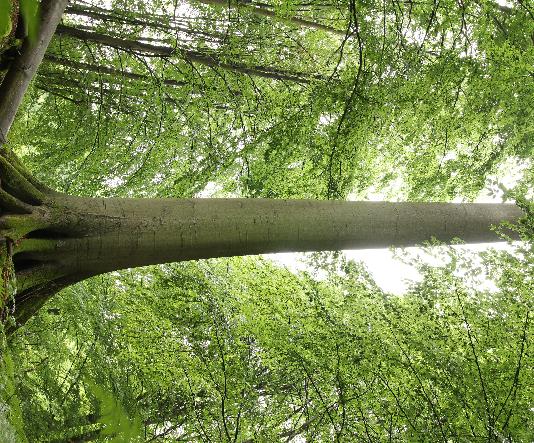 Which tree species is better suited for this location? Decide and reason your decision!
Site
Zone: Central Europe
Altitude: 700m ASL
Mean annual temperature: 7°C
Annual precipitation: 1100 mm/year
Soil: gravel materials of mixed sources, medium acidity, sandy loam
Soil moisture: fresh
Distribution: in Central Europe up to 2000 m ASL
Mean temperature: summer 9-20°C,winter -20-0°C
Annual precipitation: ≥ 400 mm/year
Soil: no special demands
Soil moisture: dry or wet
Special feature: undemanding tree species, tolerates many soils and climates, weak competition at good sites
Distribution: in Central Europe 300-1000 m ASL
Mean annual temperature: 4-12°C
Annual precipitation: 450-2000 mm/year
Soil: nutrient-rich, slightly acidic to calcareous, cohesive sandy to loamy
Soil moisture: moderate moisture
Special feature: young trees tolerate shade; old trees are very competitive in the fight for light and therefore often displace other tree species
Spruce (Picea Abies)
Oak (Quercus petrae)
Activity 2.3: Forests & climate change
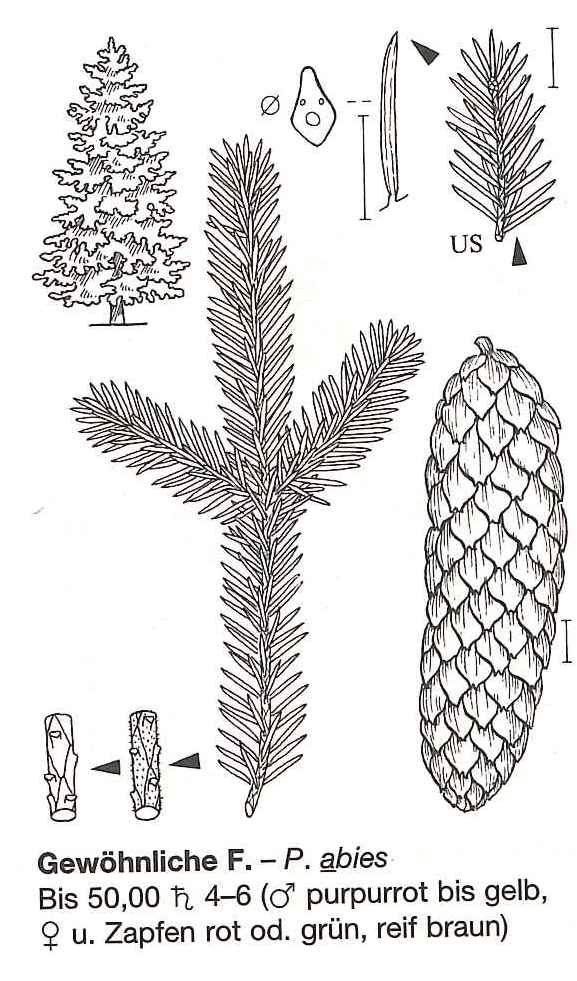 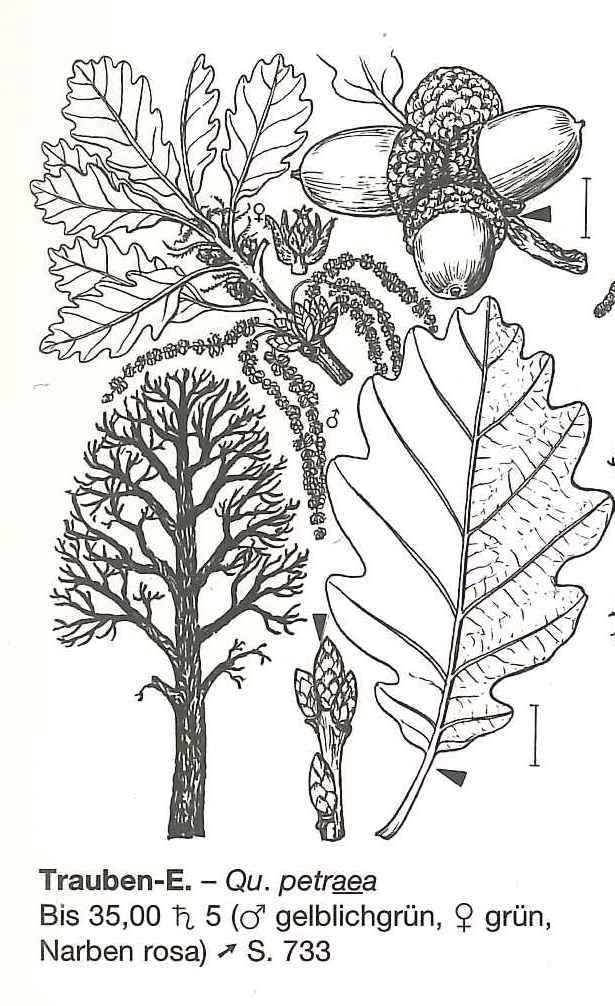 A forest owner hands over his estate to his daughter, a trained forester. Some areas are to be reforested. Which tree species should she choose for the new plantings?
Site
Alpine foothills, Burgenland, Austria
Altitude: 300m ASL
Mean temperature: 9°C
Annual precipitation: 800 mm/year
Soil: loam
Yearly yield: 6 m³/ha/year
Plan age for harvesting: 120 years
Average price per m³: 115 €
Risk: low risk of windthrow (deep rooting system), low risk of bark beetle, medium risk of other insects
Yearly yield: 11 m³/ha/year
Plan age for harvesting: 80 years
Average price per m³: 95 €
Risk: High risk caused by bark beetle, windthrow (loamy soils with low oxygen content leads to very flat root systems near to surface)
Activity 2.3: Forests & climate change
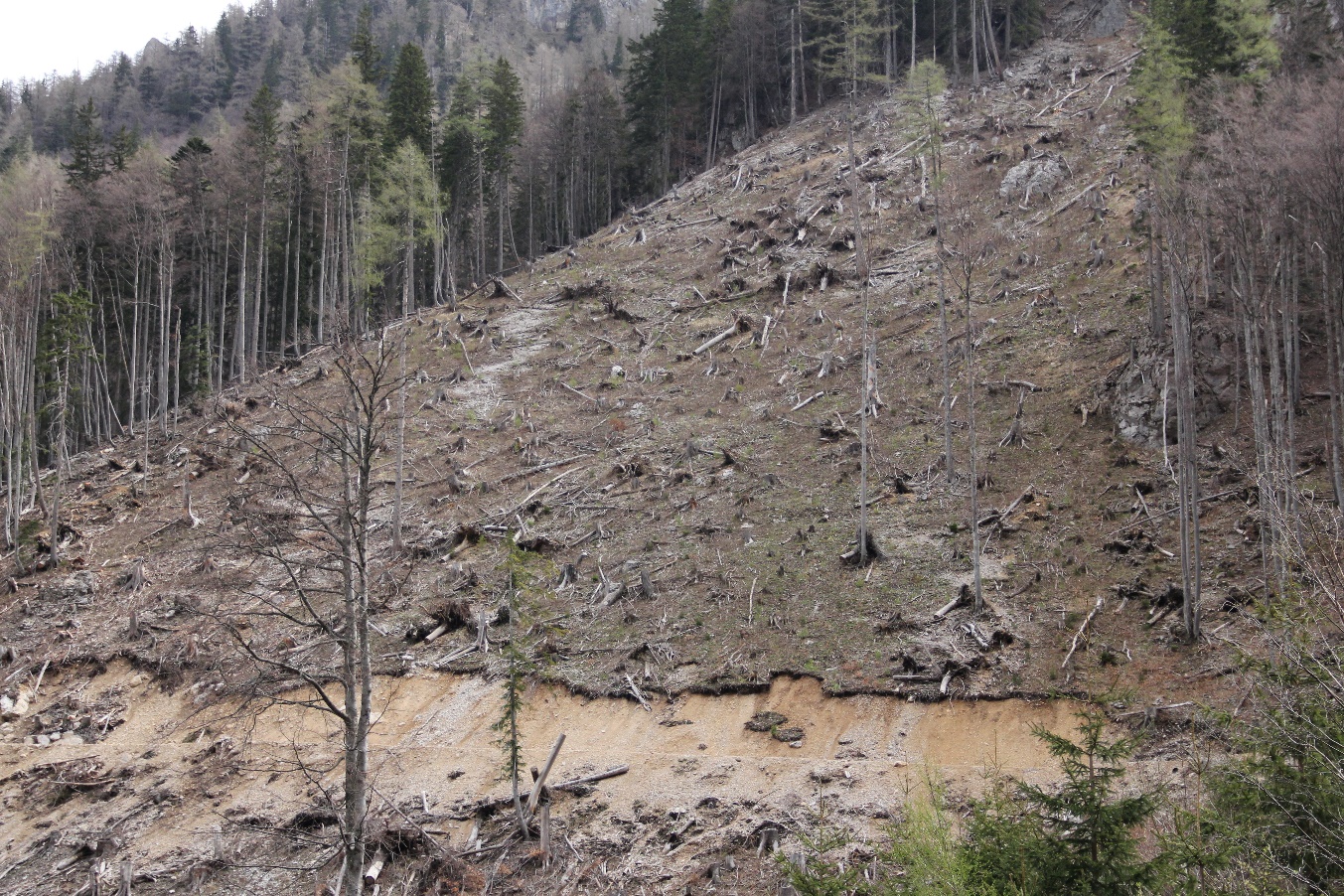 A heavy storm knocked down large parts of the forest. Since this is a protective forest, it must be reforested as quickly as possible.
Discuss in groups which aspects you need to consider to make a good decision: site conditions, legal and economic aspects …
Kosiak, Austria (Photo: Hanns Kirchmeir)
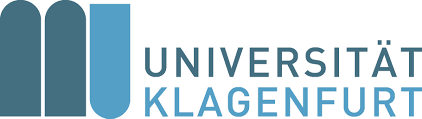 Christina.Pichler-Koban@aau.at